Camp Session Plans- World Dance Party
Camp Session Plans- Flag colour sensory bags
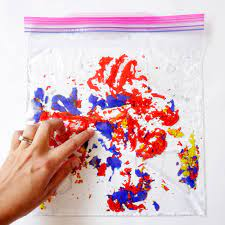 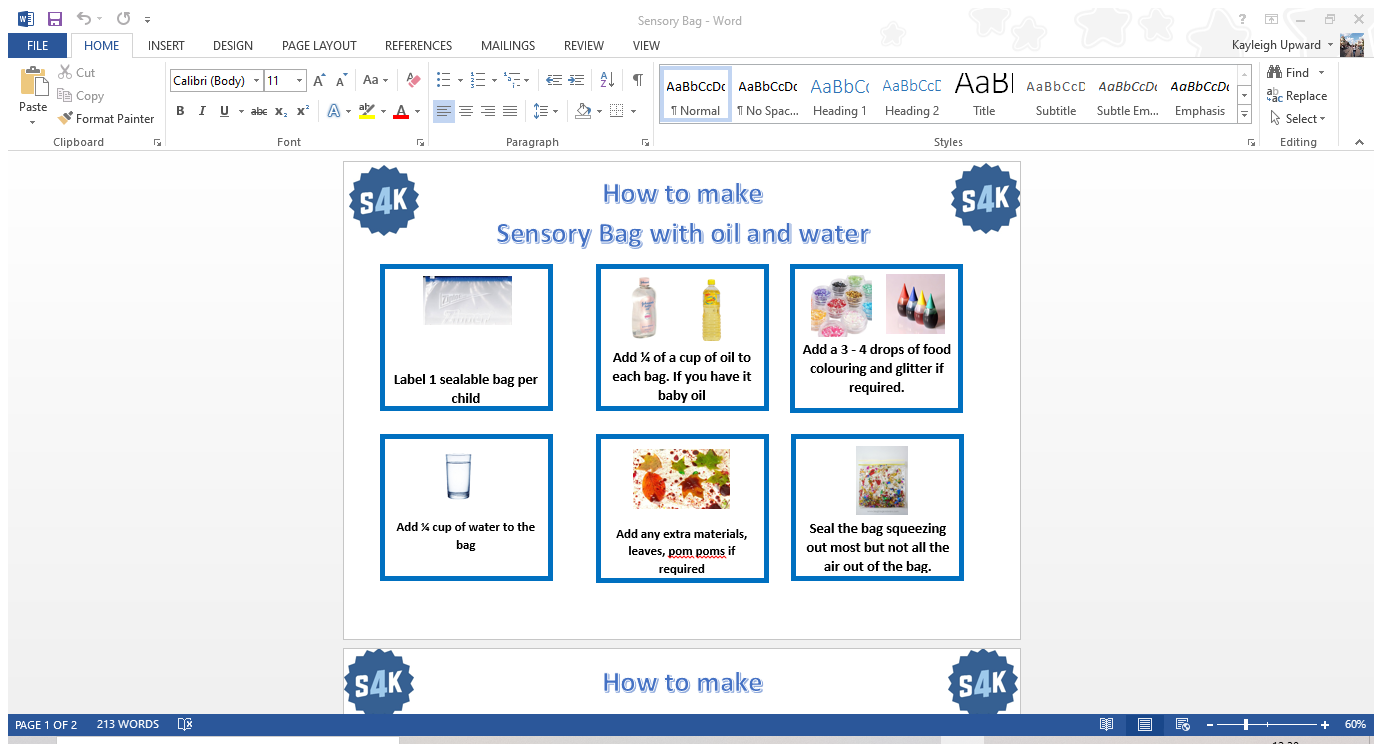 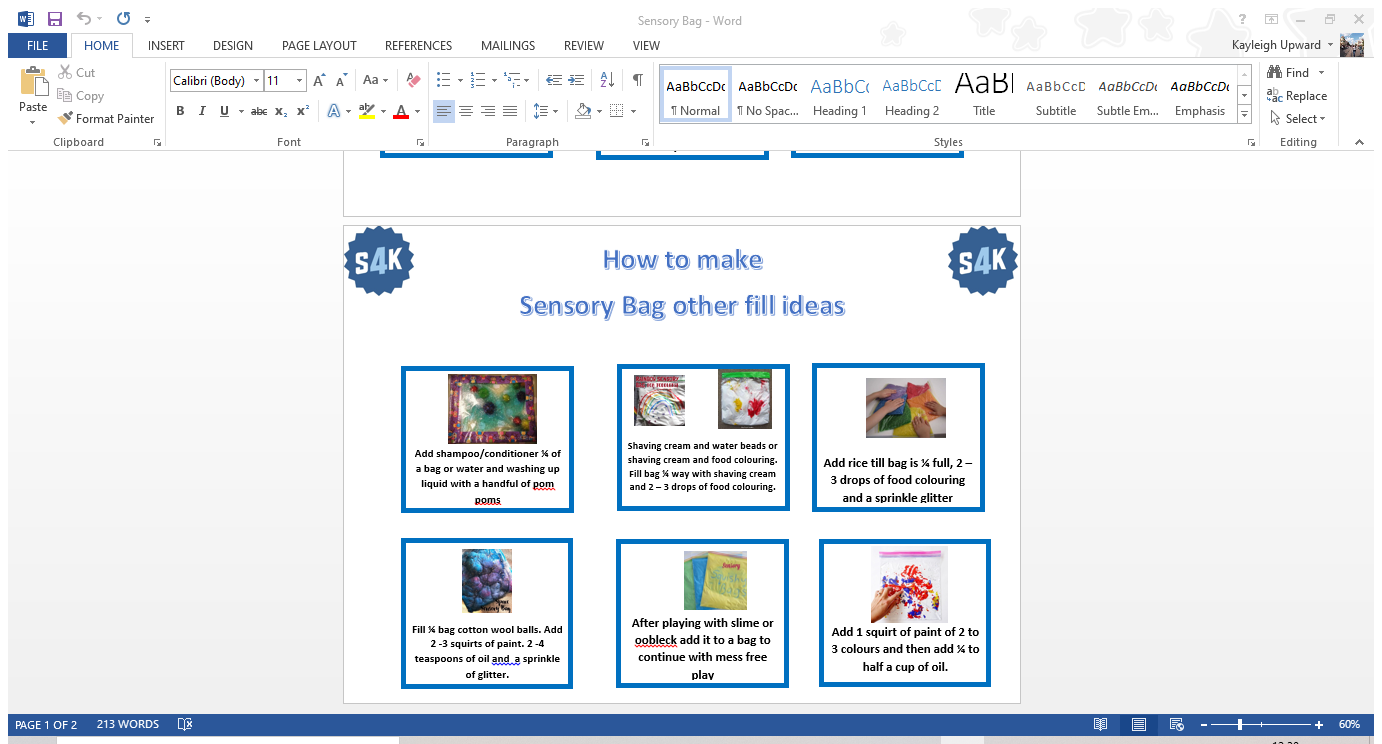 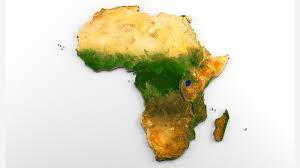 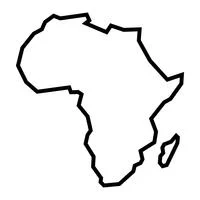 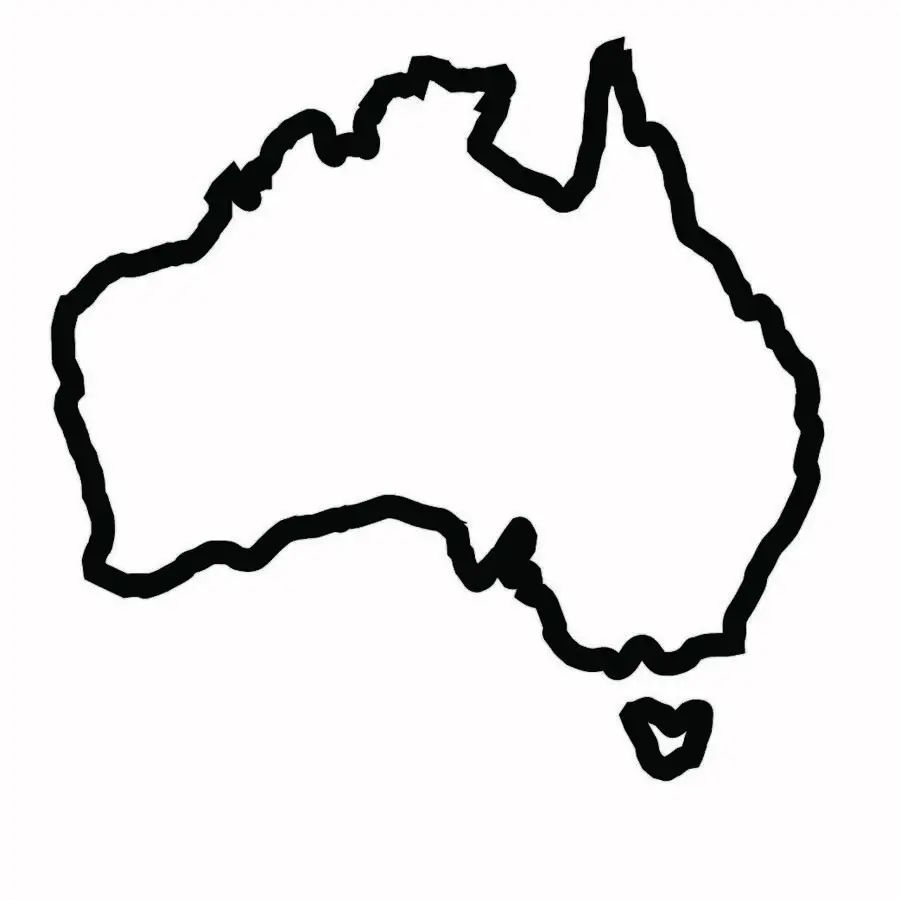 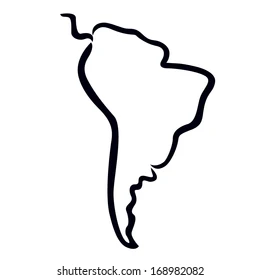 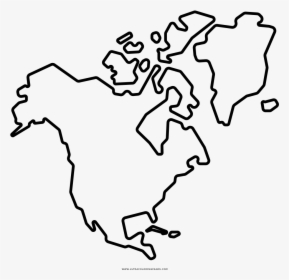 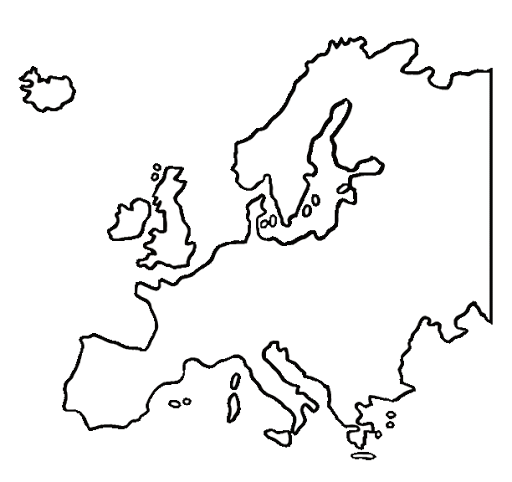 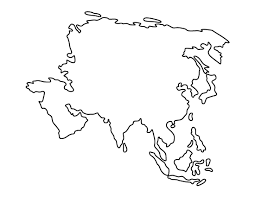 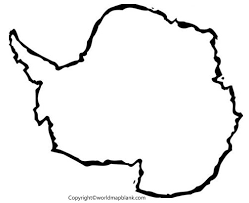 Camp Session Plans- Children`s Choice
Camp Session Plans- Junk modelling structures around the world
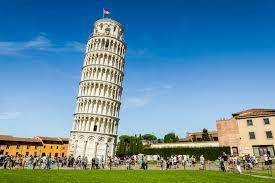 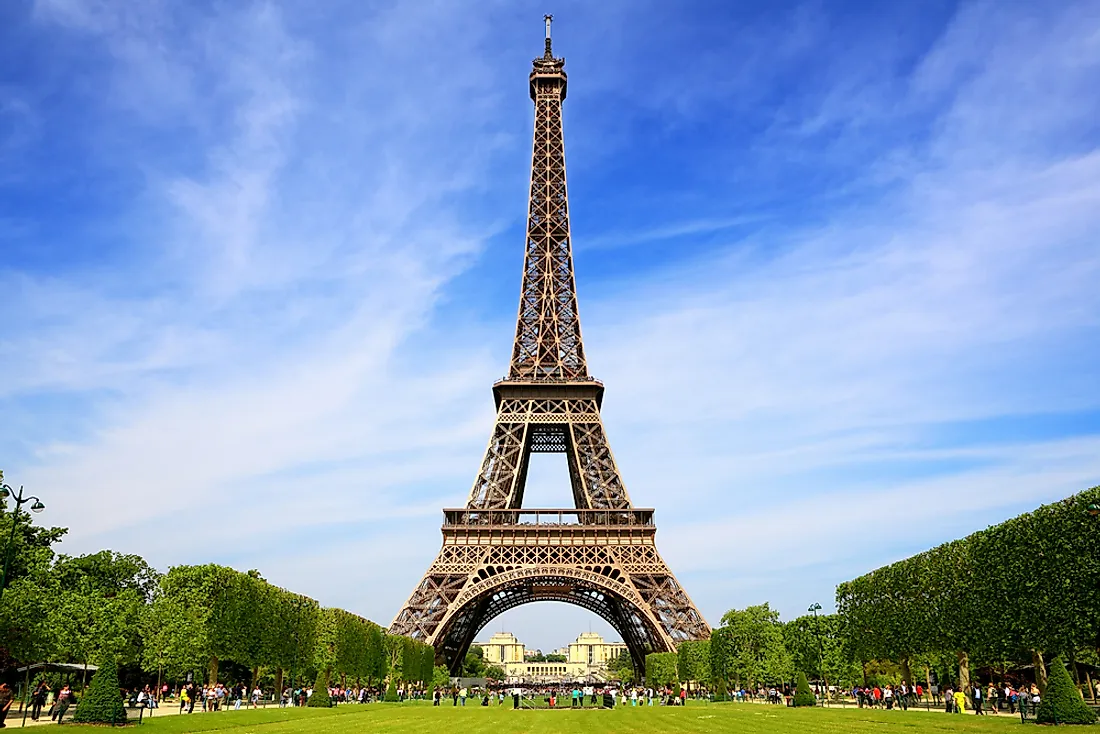 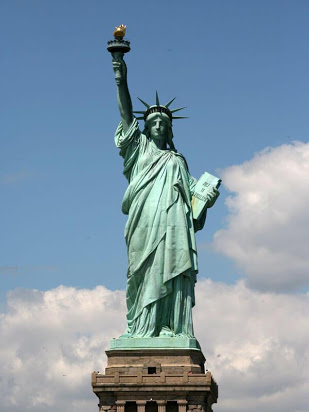 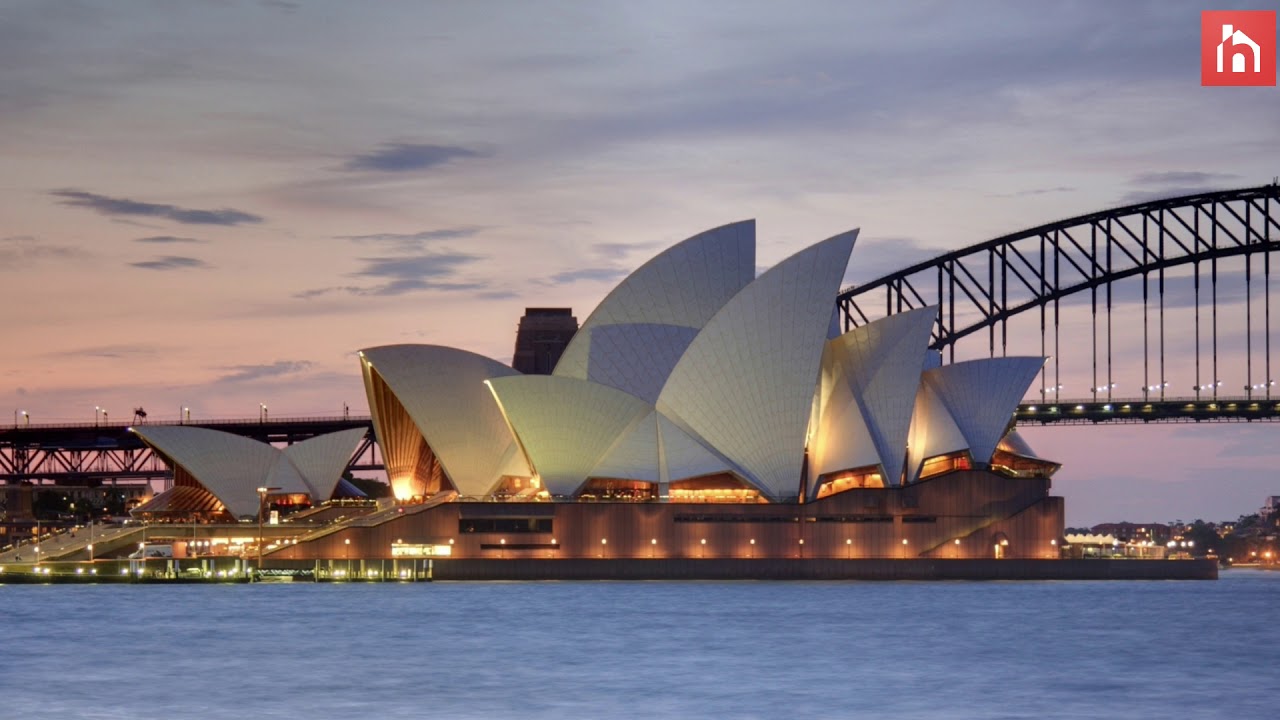 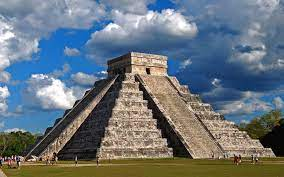 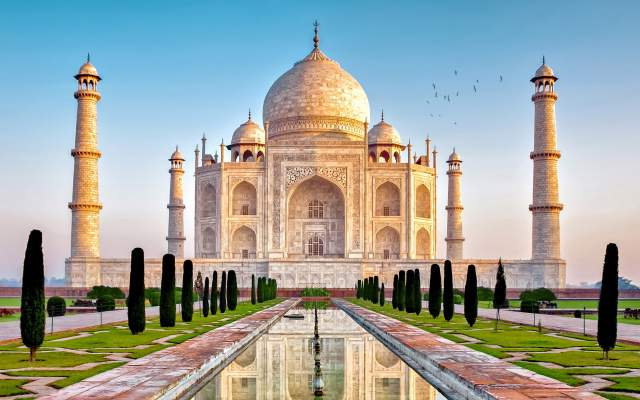 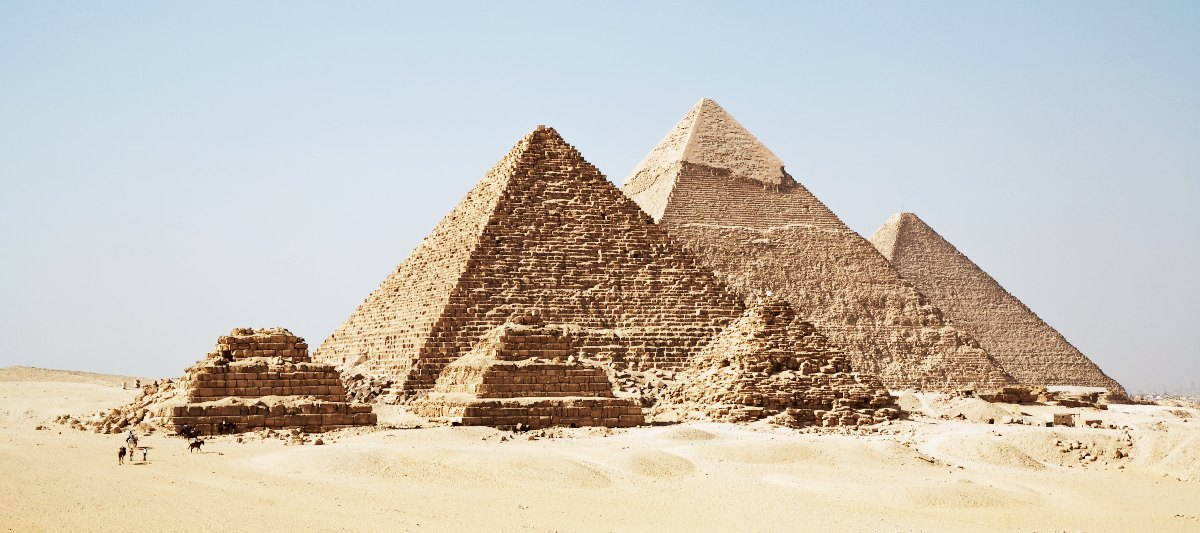 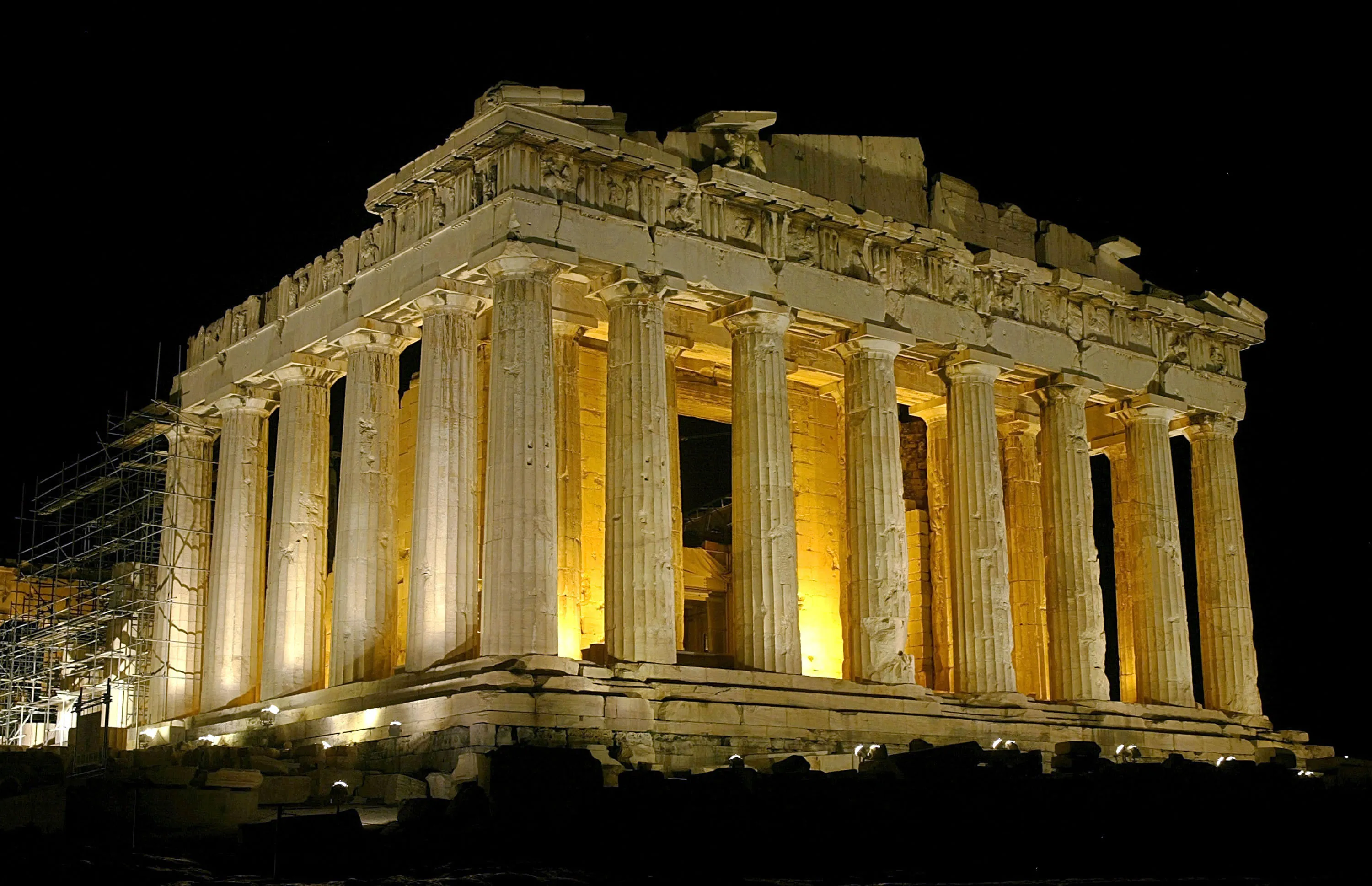 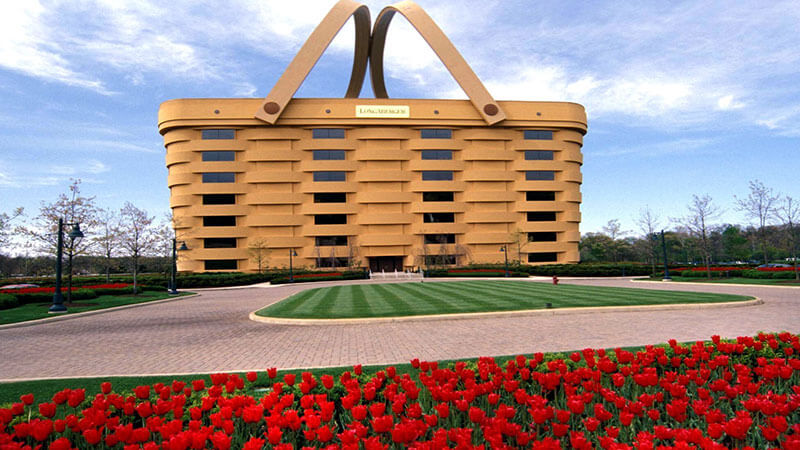 Camp Session Plans-  Bat and Ball Games
Camp Session Plans- Sit and Relax Circle time